Investigation of the Effects of Automatic Scoring Technology on Human Raters' Performances in L2 Speech Proficiency Assessment
Dean Luo, Wentao Gu, Ruxin Luo and Lixin Wang
Background
English speaking tests have become mandatory in college and senior high school entrance examinations in many cities in China
Most of them are assessed manually 
Cost a lot time and efforts
Hard to recruit enough qualified experts
Recent advances in automatic scoring based on ASR
Used in high-stakes tests
Comparable performances with human raters
Many educators remain skeptical about the technology
Objectives of this research
Try to find out the answers to these research questions: 
1) how different are non-expert teachers' performances compared to experts? 
2) Will showing them the ‘facts’ of different aspects of fluency based on acoustic features and experts’ judgement changes their minds? 
3) How can we better utilize automatic scorings technology to assist human raters instead of replacing them?
Experiments
Examined how experts and non-experts perform in assessing real speaking tests
Extracted acoustic features and conducted automatic scoring on the same data
Presented to the non-expert teachers the results of multi-dimensional automatic scores on different aspects of pronunciation fluency when assessing an utterance, and examined how that might change their judgments.
Speech data
The recording data of the English speaking test in Shenzhen High School Unified Examination
repeating of a one-minute-long video clip
300 utterances
50 from each of the 6 proficiency level groups
Develop set : 150; Test set 150
Human Assessment
Participants
2 phonetically trained experts
14 non-expert high school English teachers
10 college students majored in English education
Results
The correlation between the two experts is 0.821. The 24 non-experts were clustered into 4 groups according to similarity of the scores among raters
Expert Annotation
Perceptual dimensions annotated by an experienced expert include: 
1)	Intelligibility: understanding of what has been said (0: very poor,5:excellent)
2)	Fluency: indicate the level of interruptions, hesitations, filled pauses (0: very poor, 5:excellent)
3)	Correctness: indicate if all the phonemes have been correctly pronounced (0: very poor, 5: excellent)
4)	Intonation: indicate to which extent the pitch and stress patterns clearly resembles the ones in English (0: unnatural , 5: natural)
5)	Rhythm: indicate to which extent the timing resembles the one in English ( 0: unnatural, 5:natural)
60 utterances (10 from each proficiency level group) from the development data were annotated
Acoustic Models
Data from Wall Street Journal CSR Corpus and TIMIT were used to train CD-DNN-HMM and CD-GMM-HMM
The DNN training in this study follow the procedure described in (G.E.Dahl. et al, 2012) using KAIDI. 
Similar word error rate reduction has been achieved on test set of WSJ corpus as reported in (W. Hu, et al, 2013)
GOP(Goodness of Pronunciation) Scores
The GOP score is defined as follows





W. Hu, et al proposed a better implementation of GOP by calculating the average frame posteriors of a phone with the output of DNN model:
Where              Is the posterior probability that the speaker uttered phoneme p given speech observation , Q is the full set of phonemes
Where                is an output of DNN.                 are the start and end frame of phone P
Other features scores
Word and Phone Correctness
Pitch and Energy Features
The Euclidean distances of F0 and energy contours between students’ speech and correct models
Timing Features
rate of speech (ROS)
phoneme duration
pauses
Unsupervised Clustering
Starting from each frame of the acoustic features, any adjacent feature frames that are similar to each other will be clustered as a group. If an utterance is distinctly pronounced, there will be more clusters in a given sentence than those that are not clearly pronounced.
Correlations between Feature Scores and the Average of Experts’ Scores
Human-machine Hybrid Scoring
Examine whether non-experts’ performance would change by presenting multidimensional automatic scores during assessment.
Radar Chart Analysis 
Use a Gnuplot script to generate a 10-point radar chart for each utterance of all the development and test data
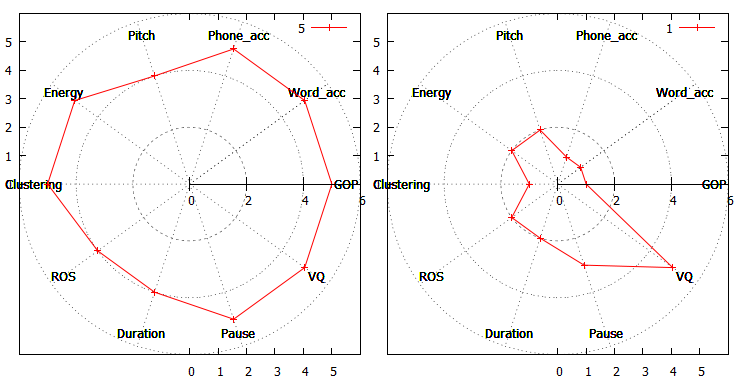 Scoring Procedure
Training
Can view radar chart plots of any utterances from development data set.
The reference score is presented
Can listen to the utterance to check pronunciation. 
Participants can view different shapes of radar charts from the same proficiency group or compare radar charts from different proficient level groups
Assessment
The radar charts of the utterances from test set are randomly presented together with a link to the corresponding utterance file. 
Raters are instructed to first look at the chart and then click on the link to check the audio before making the final decision. 
They are required to give an overall fluency score for the utterance.
Results
Correlations between non-experts and experts’ scores in human-machine hybrid scoring




Rates of agreement with experts in human rating and human-machine hybrid rating
Conclusion
Investigated how non-expert and expert human raters perform in the assessment of speaking test
Found inconsistencies in non-experts' ratings compared with the experts
Proposed a radar chart based multi-dimensional automatic scoring to assist non-expert human raters
Experimental results show that presenting the automatic analysis of different fluency aspects can affects human raters' judgement
The proposed human-machine hybrid scoring system can help human raters give more consistent and reliable assessment